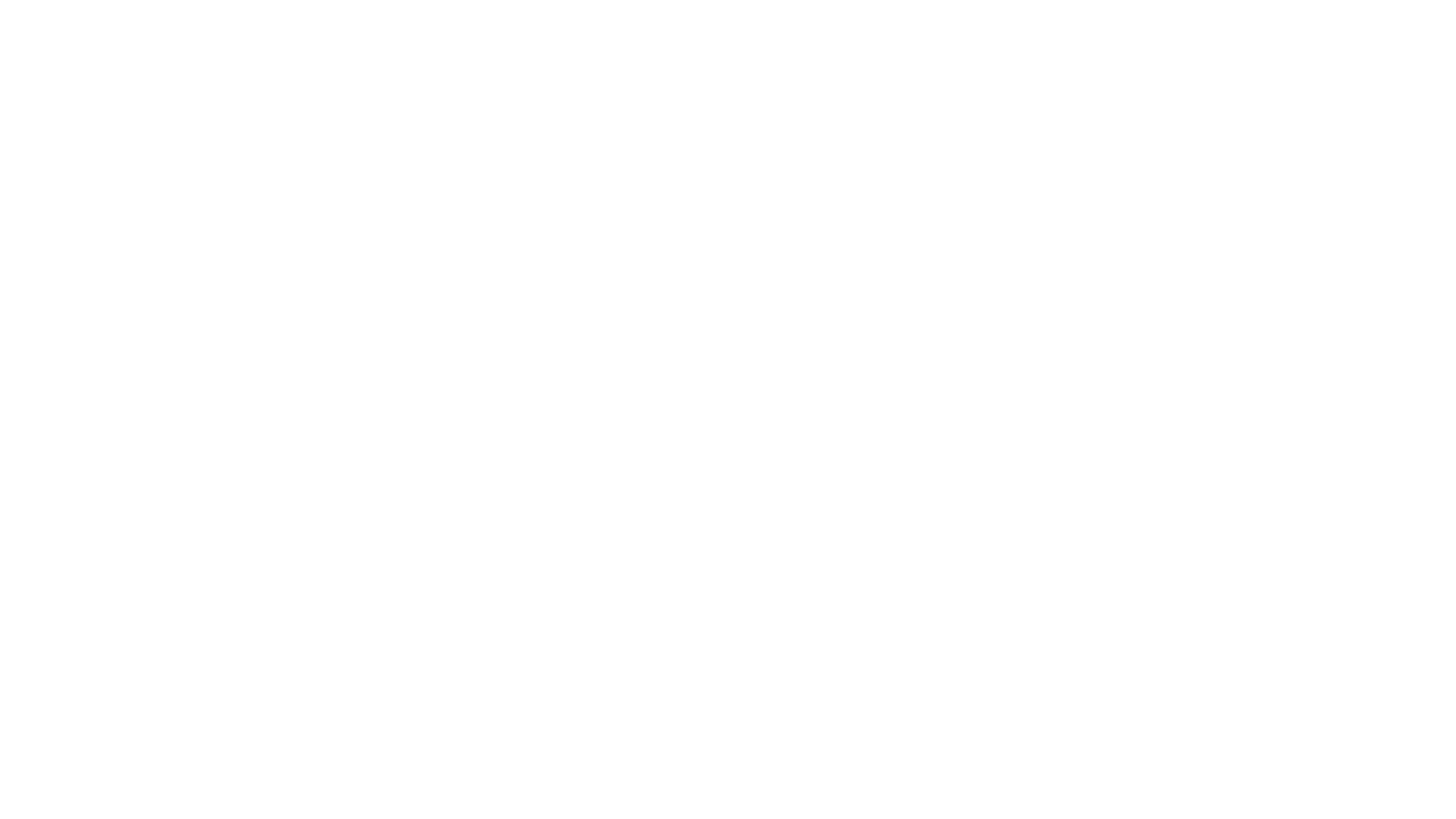 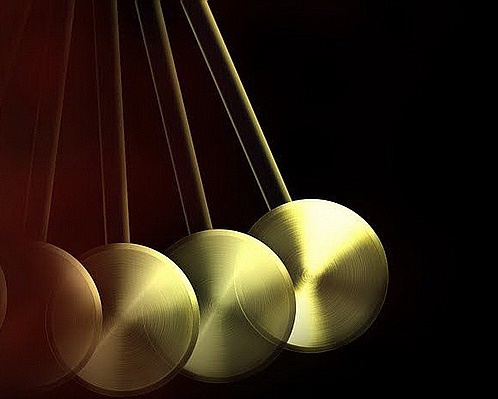 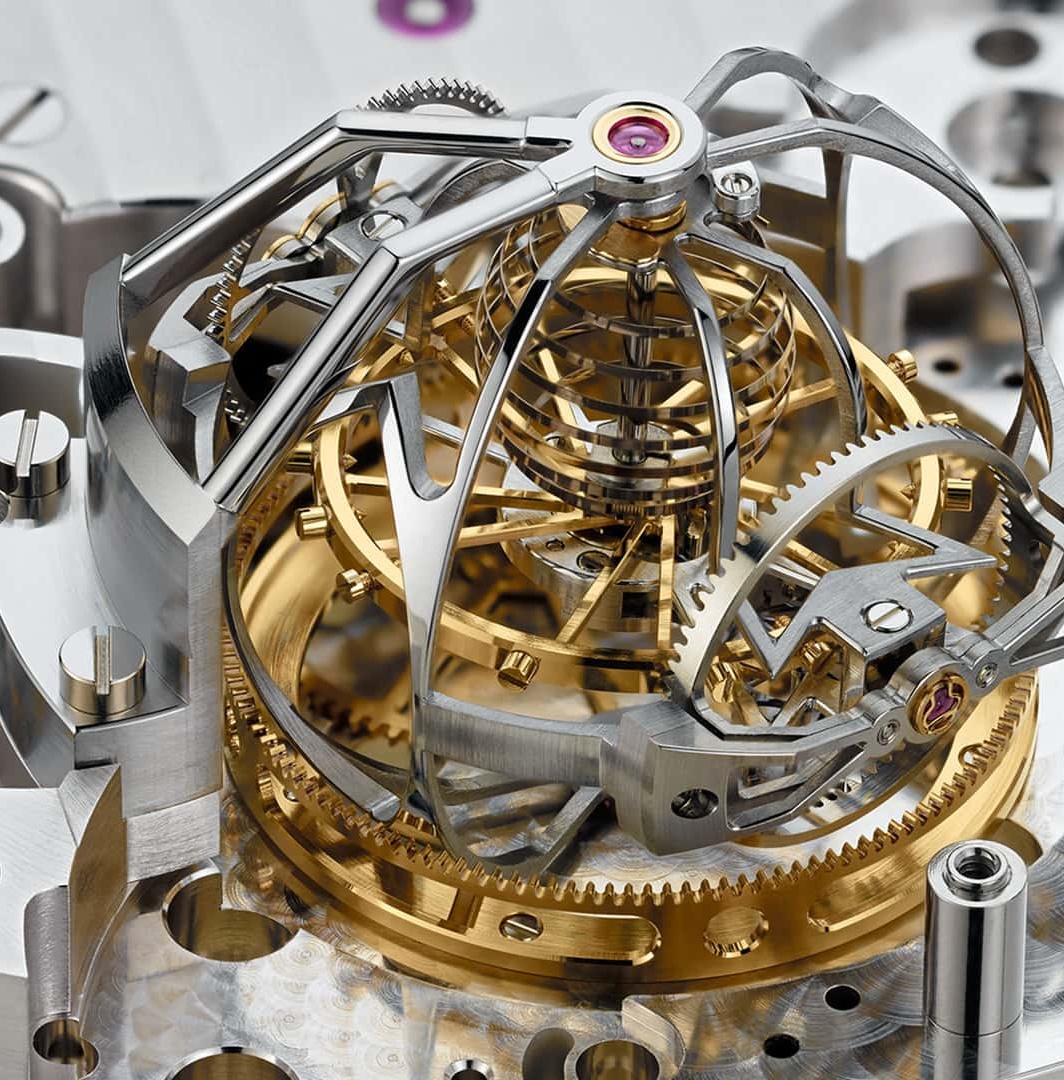 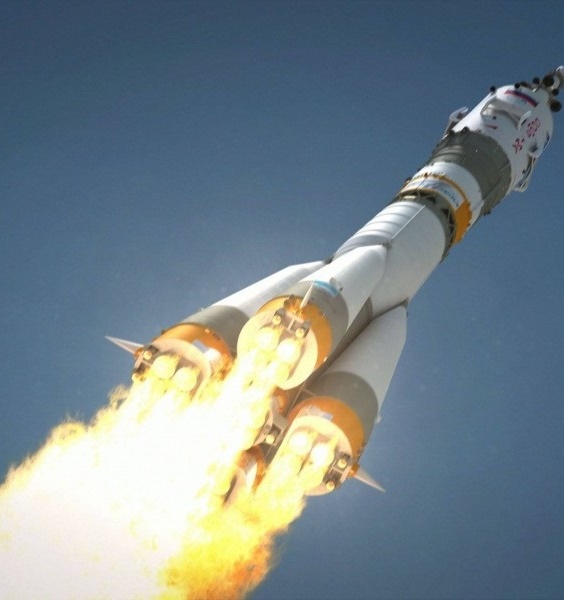 МЕХАНИКА
Кинематика 
Вращательного движения.
Опорный конспект
Е.А. Ефремова
ОСНОВНЫЕ КИНЕМАТИЧЕСКИЕ ПАРАМЕТРЫ ПОСТУПАТЕЛЬНОГО ДВИЖЕНИЯ
Вспомним
Z
Y
X
КИНЕМАТИКА ВРАЩАТЕЛЬНОГО ДВИЖЕНИЯВЕЛИЧИНА УГЛОВОЙ СКОРОСТИ
Э
КИНЕМАТИКА ВРАЩАТЕЛЬНОГО ДВИЖЕНИЯВЕЛИЧИНА УГЛОВОЙ СКОРОСТИ
Э
Время, за которое материальная точка совершает полный оборот при постоянной угловой скости называется периодом обращения     материальной точки.
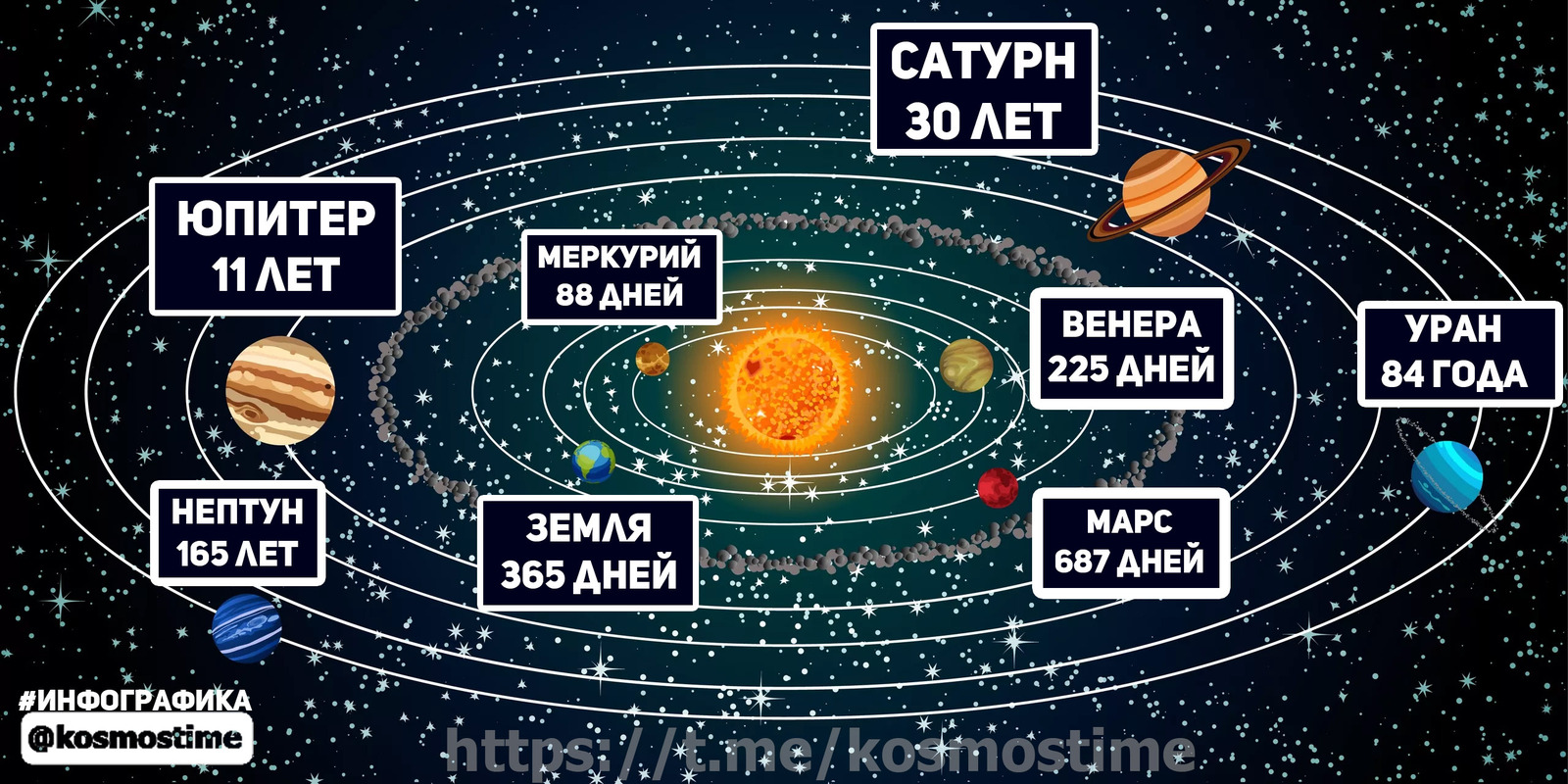 ЕСТЕССТВЕННЫЙ СПОСОБ ОПИСАНИЯ ДВИЖЕНИЯ
Вспомним
Э
КИНЕМАТИКА ВРАЩАТЕЛЬНОГО ДВИЖЕНИЯ.УСКОРЕНИЯ.
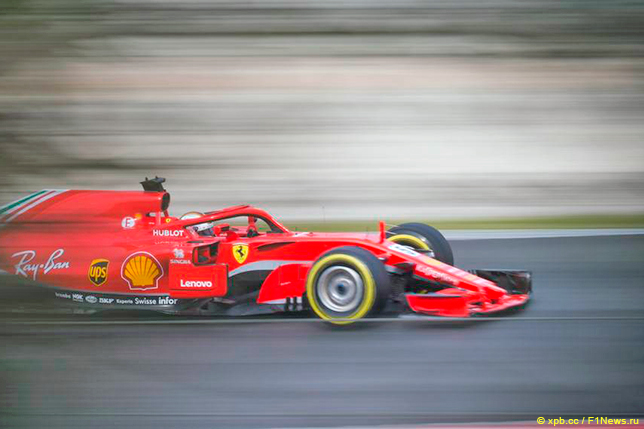 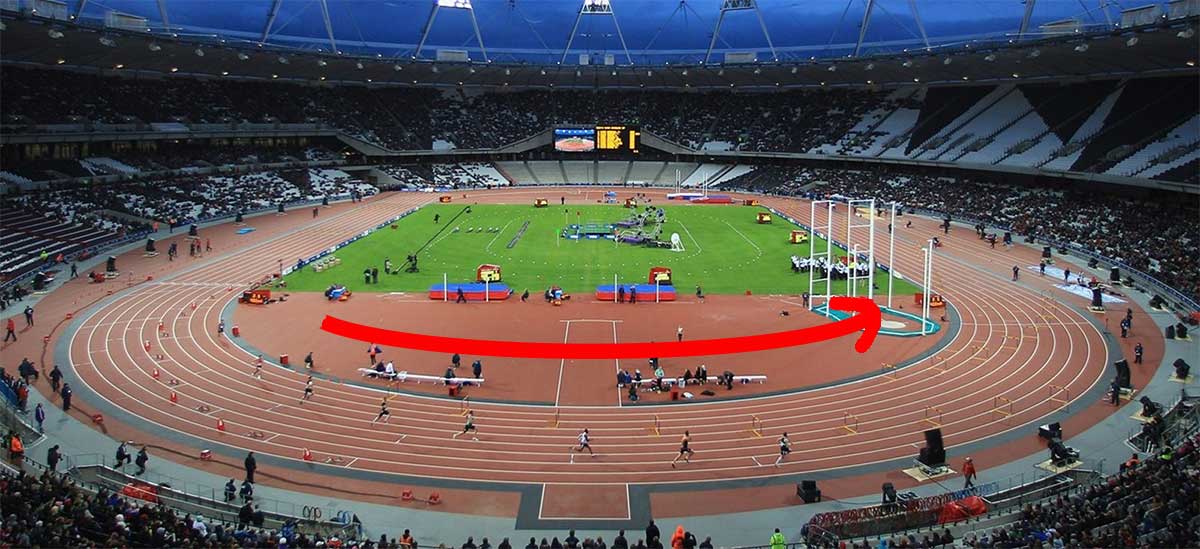 Э
КИНЕМАТИКА ВРАЩАТЕЛЬНОГО ДВИЖЕНИЯВЕКТОР ЭЛЕМЕНТАРНОГО УГЛОВОГО ПЕРЕМЕЩЕНИЯ
Э
КИНЕМАТИКА ВРАЩАТЕЛЬНОГО ДВИЖЕНИЯВЕКТОР ЭЛЕМЕНТАРНОГО УГЛОВОГО ПЕРЕМЕЩЕНИЯ
https://www.youtube.com/watch?v=VzC9vYlmGl0&t=2s
Э
КИНЕМАТИКА ВРАЩАТЕЛЬНОГО ДВИЖЕНИЯВЕКТОР ЭЛЕМЕНТАРНОГО УГЛОВОГО ПЕРЕМЕЩЕНИЯ
Э
КИНЕМАТИКА ВРАЩАТЕЛЬНОГО ДВИЖЕНИЯВЕКТОР УГЛОВОЙ СКОРОСТИ
Э
КИНЕМАТИКА ВРАЩАТЕЛЬНОГО ДВИЖЕНИЯВЕКТОР УГЛОВОГО УСКОРЕНИЯ
ЕСТЕССТВЕННЫЙ СПОСОБ ОПИСАНИЯ ДВИЖЕНИЯ
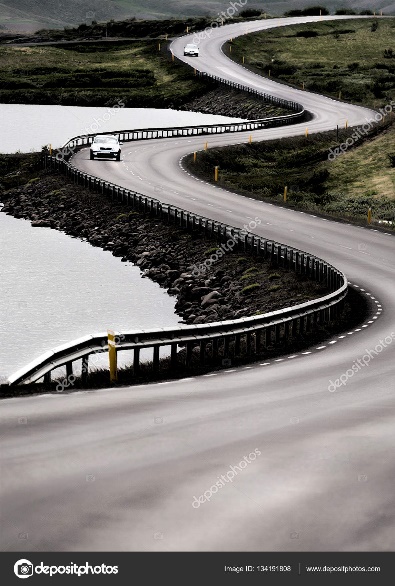 Скорость       всегда является касательной к
 траектории, поэтому можем написать.
Рассмотрим
и учитывая, что
c другой стороны
КИНЕМАТИКА БАЛЛИСТИЧЕСКОЙ ЗАДАЧИ
Тело бросили с поверхности земли под углом       к  горизонту с начальной скоростью                   
Найти:
Время движения
Максимальную высоту подъема и горизонтальную дальность полета; при каком     они равны друг другу;
Уравнение траектории y(x), где  y и х  – перемещение тела  по вертикали и горизонтали   соответственно;
Радиус кривизны траектории тела      через 1 секунду после броска, если считать, что                и начальная скорость                         .
y
Решение.
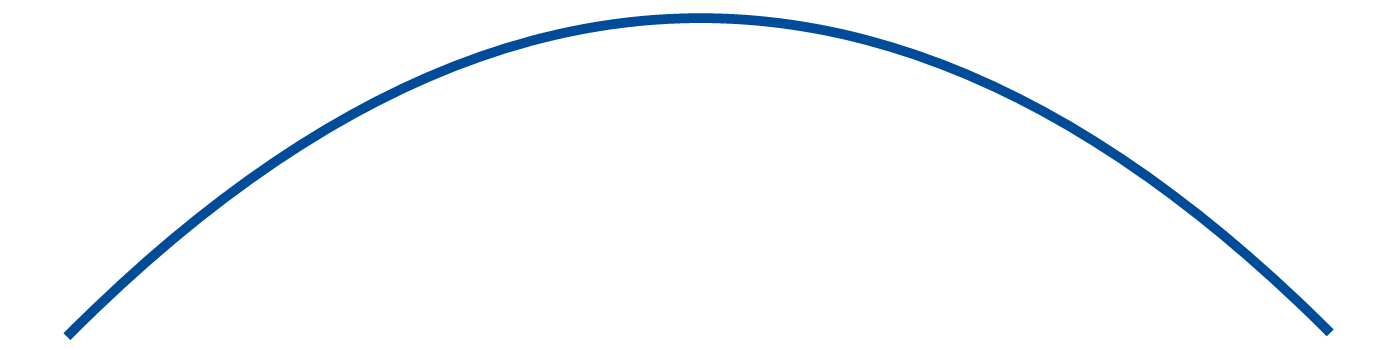 Найдем время движения.
Воспользуемся координатным способом записи и найдем время из зависимости вертикальной координаты от времени.
x
Условие окончания движения:
Полученное уравнение имеет два решения:
                  - физически – это начало, а не конец движения

     и                                     - искомое время движения.
КИНЕМАТИКА БАЛЛИСТИЧЕСКОЙ ЗАДАЧИ
Решение.
2. Найдем максимальную высоту подъема и горизонтальную дальность полета
Максимальная высота подъёма соответствует точке в которой вертикальная компонента скорости обращается в нуль.
Найдем момент времени, в который вертикальная составляющая скорости обнуляется
y
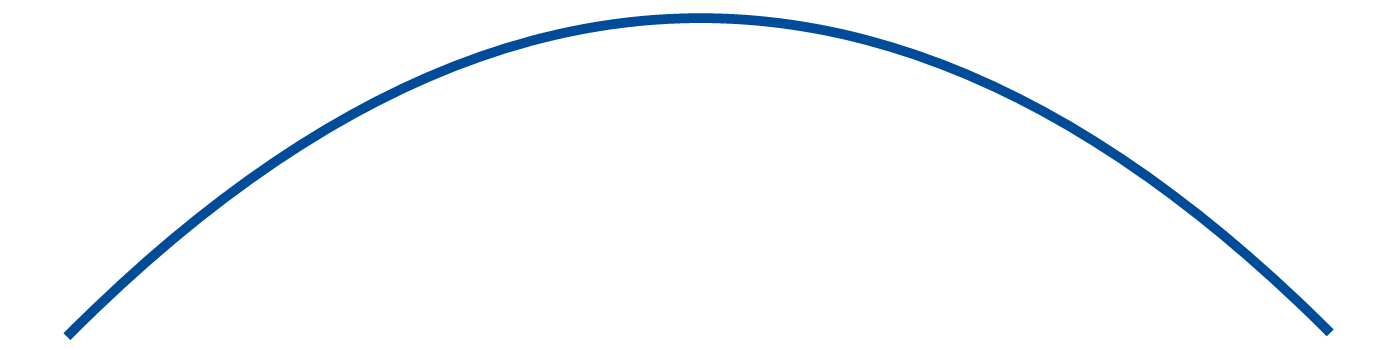 Теперь остается найти только значения вертикальной координаты в этот момент времени
получаем
x
Горизонтальная дальность полета находится из зависимости горизонтальной координаты от времени при времени продолжительности движения, найденном в первом пункте.
подставляем в
подставляем в
получаем
КИНЕМАТИКА БАЛЛИСТИЧЕСКОЙ ЗАДАЧИ
Решение.
3. Найдем уравнение траектории y(x)
Фактически известные функциональные зависимости изменения координат от времени  - есть параметрическое задание кривой.
y
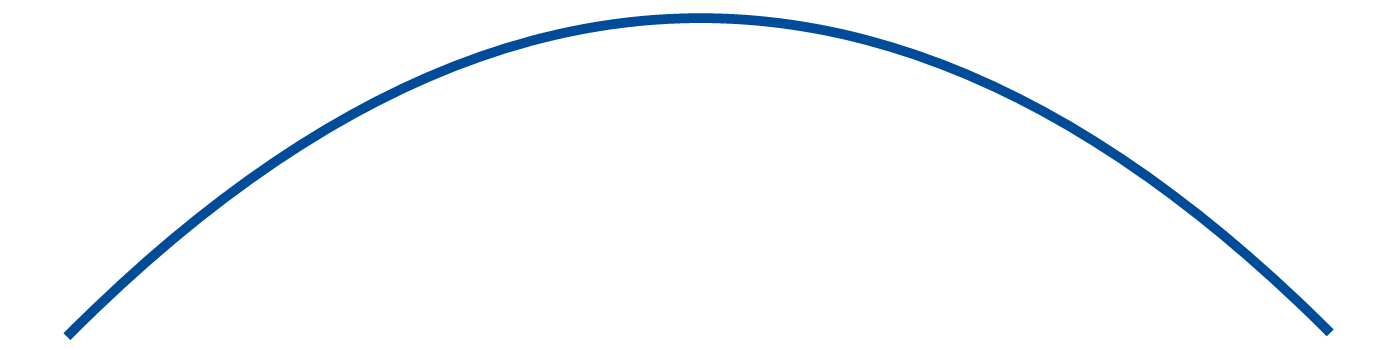 Выражая время из первого уравнения и подставляя во второе получим искомую зависимость
x
КИНЕМАТИКА БАЛЛИСТИЧЕСКОЙ ЗАДАЧИ
Решение.
4. Найдем радиус кривизны траектории тела      через 1 секунду после броска, если считать, что                и начальная скорость                        .
Зная аналитический вид зависимости, найти радиус кривизны можно просто воспользовавшись известными математическими формулами. Но мы выберем кинематический способ решения с осознанием физического смысла используемых величин.
y
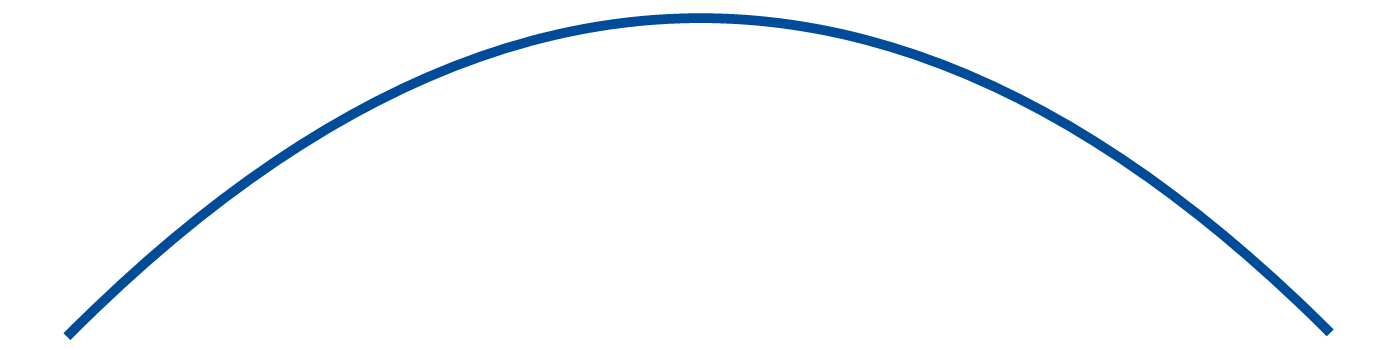 Определим точку в которой окажется тело через 1 сек. и скорости в этой точке.
x
Для определения радиуса кривизны воспользуемся формулой для нормального ускорения.
Э
СИСТЕМА МАТЕРИАЛЬНЫХ ТОЧЕКЦЕНТР МАСС
Определяет положение центра инерции (цента масс) системы в пространстве относительно выбранной системы отсчета
C
C
O
O
Таким образом полный импульс системы материальных точек (твердого тела) выражается через массу всей системы и скорость центра масс
Для тела с непрерывным распределением масс суммирование переходит в интегрирование по массам бесконечно малых физических объемов.
Если вещество однородно, т.е.
Э
ЦЕНТР МАСС.  ДИСКРЕТНОЕ РАСПРЕДЕЛЕНИЕ.
C
O
Таким образом полный импульс системы материальных точек (твердого тела) выражается через массу всей системы и скорость центра масс
Для тела с непрерывным распределением масс суммирование переходит в интегрирование по массам бесконечно малых физических объемов.
Если вещество однородно, т.е.
ТЕСТ
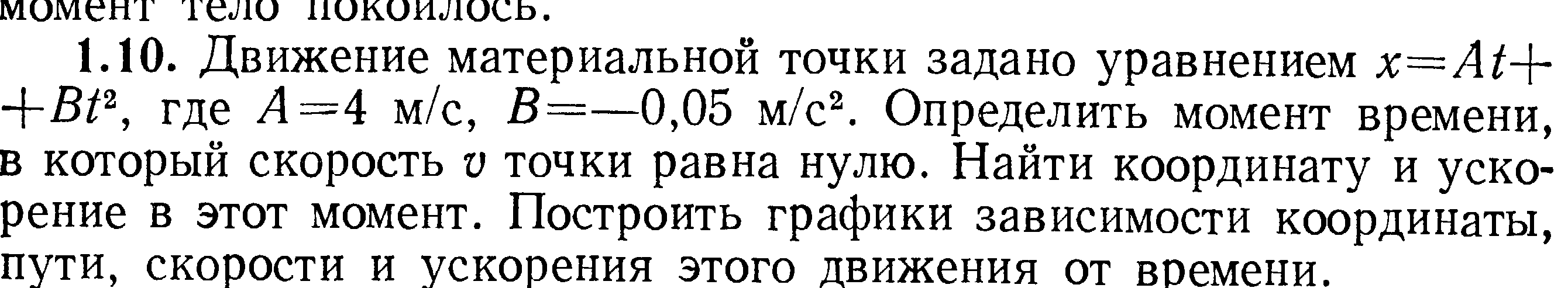 ЛИТЕРАТУРА
И.В. Савельев. Курс физики: Учебное пособие. В 3-х тт. Т.1. Механика. Молекулярная физика. – 6-е изд., стер. – СПб.: Издательство «Лань», 2017. – 352с. 
      ISBN 978-5-8114-0684-5 (Общий)
      ISBN 978-5-8114-0685-2 (Том 1)

Н.П. Калашников, М.А. Смондырев. Основы физики: в 2 т. Т.1. – М.: Лаборатория знаний, 2017. –                 542с. 
      ISBN 978-5-00101-003-6 (Общий)
      ISBN 978-5-00101-004-3 (Том 1)

Д.В. Сивухин. Общий курс физики. Учеб. пособие: Для вузов. В 5 т. Т.1. Механика. – 4-е изд., стереот. – М.: ФИЗМАТЛИТ; Изд-во МФТИ. 2002. – 560с. 
      ISBN 5-9221-0229-Х (Общий)                   ISBN 5-89155-077-6 (Общий)  
      ISBN 5-9221-0225-7 (Том 1)                      ISBN 5-89155-078-4 (Том 1)


4.   И.Е.Иродов. Механика. Основные законы. – 13-е изд. – М.: Лаборатория знаний, 2017. – 312с. . ISBN 978-5-00101-495-9
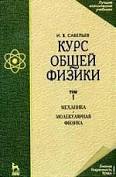 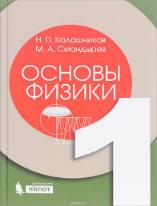 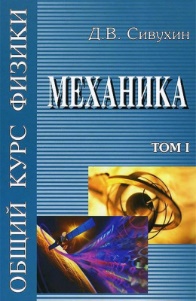 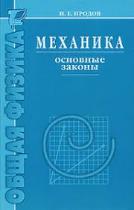